Projet d’érudition
Roxane Langlois 
CUMF mariA

Juin 2018 
Superviseur: Dr Martin Potter
Que ton aliment soit ta médecine
Amélioration du bilan lipidique avec des graines de lin?
Docteur, qu’est-ce que je peux faire pour mon choléstérol?
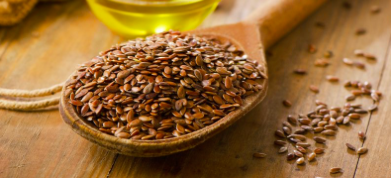 Perte de poids
Exercice
Médication
Graine de lin?
Théorie:                                                                           demi-vie des LDL ↑
→ plus d’oxidation
→athérogenicité des LDL
→contribuerait aux maladies cardiovasculaires
Introduction
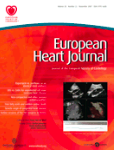 2.4 millions de Canadiens souffrent de maladies cardiovasculaires

Facteurs de risques modifiables

Études démontrent association: ↓ LDL et ↓ mortalité maladies cardiovasculaires
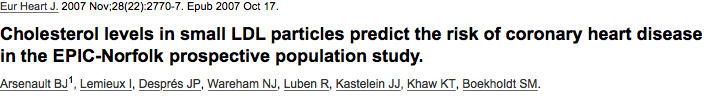 [Speaker Notes: Omega 3 ldl? Study?]
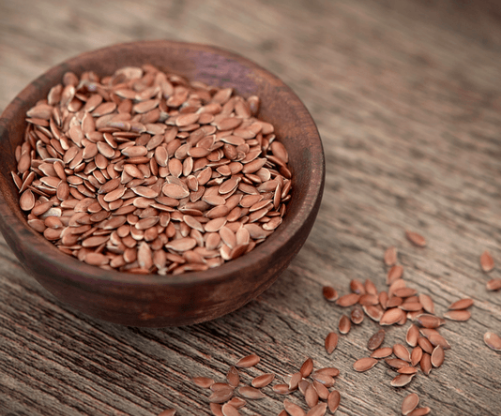 PICO
P: Adultes dyslipidémiques
I: Graines de lin
C: Placebo
O: Baisse de LDL
Méthode de recherche
Moteur de recherche:
TripDatabase
PubMed 

Critères inclusion:
Dyslipidémie
Étude randomisée
Etude récente (≥2010)
Critères exclusion:
Co-morbidité non-CV
Méthode de recherche
Mots-clés
Dyslipidemia OR Cholesterol OR Lipids
Flaxseed or Flaxseed oil
Filtres: 
Etude randomisée controlées
Humains
≥2010
Choix des articles
Tous Essai Randomisés – uniformité, rigueur de méthode, possibilité d’étudier une dose spécifique
Élimination des articles avec population pédiatrique – peu applicable
Co-moribidités VIH, dialysés – pas représentatif du patient dyslipidémique moyen
Un potentiel article avait été retiré suite à sa publication
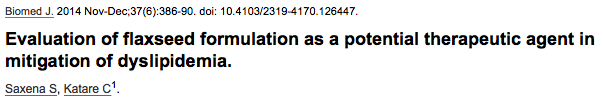 Etude 1
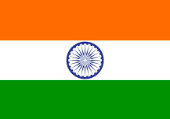 Sujets: 50 patients dyslipidémiques sans médication entre 40-60 ans

Méthode: Essai clinique randomisé

Groupe 1(n=25): 30g graines de lin moulues x 3 mois
Groupe 2(n=25): pas de placebo

Résultats: ↓ LDL 19% p < 0.05 (3,5  2,8 mmol/L)

Critique:  
+ Simple, reproductible
Petite taille, différence LDL de base malgré randomisation (contrôle plus dyslipidémiques)
Inde
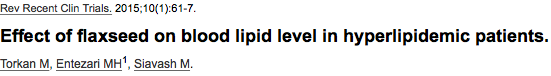 Etude 2
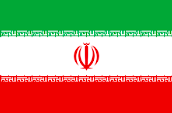 Sujets: 70 patients dyslipidémiques sans médication 25-50 ans

Méthode: Recommandations diète +/- 30g graines de lin moulues
Durée de 40 jours

Résultats: ↓ LDL 2,3% p < 0.05 (3,47 3,39mmol/L)

Critique:

+ ajustements statistiques selon apports caloriques

- Résultats statistiquement significatif mais peu significatif cliniquement
Iran
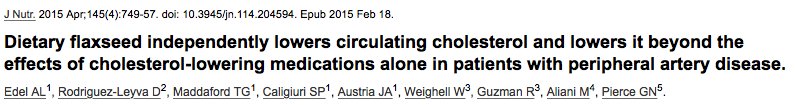 Etude 3
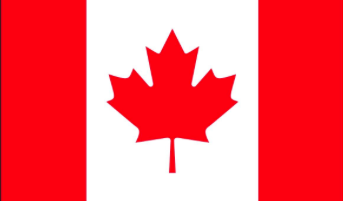 Sujets: 110 patients MVAS avec et sans rx hypolipémiants

Méthode:
Durée 1 an
58 patients - Graines de lin moulues 30g 
52 patients – Blé entier 30g (placebo) 

Résultats:
↓ LDL 15%  à 1 mois, mais pas après un an.
Sous-groupe avec graines de lin + hypolipémiants(en majorité des statines)
↓ LDL 8,5%  p < 0.05 à 12 mois
[Speaker Notes: Stats]
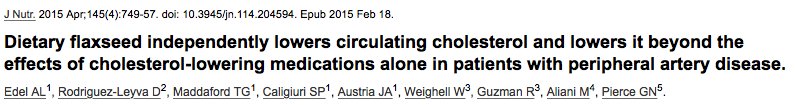 Etude 3
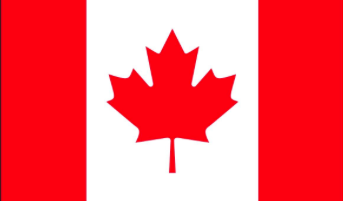 Critique:
+ Étude canadienne, applicable à notre population
   Suivi rigoureux, durée 12 mois



Statistiques présentées de façon complexe
Article laborieux à analyser
Aucun tableau de comparaison pour facteur confondants possibles
[Speaker Notes: Stats]
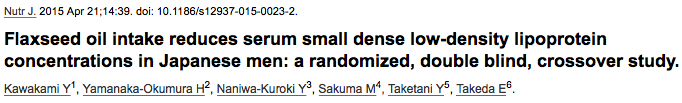 Etude 4
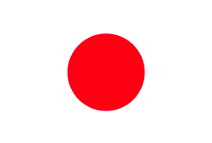 Sujets: 15 patients dyslipidémiques

Méthode:
Étude randomisée, croisée avec période de washout de 8 semaines

3 mois de prise de huile de graine de lin ou huile de maïs(placebo)

Résultats: 
2 sous-groupes selon leur niveau de Triglycérides

Groupe avec TG≥100 
↓ LDL 28% p < 0.05

Groupe avec TG ≤100
ø de changement significatif des LDL à 12 semaines

Critique: +Croisement, division de sous-groupe  - Petite taille
Japon
Discussion
Bien que les études présentées sont de petites tailles, leurs résultats tendent vers une diminution
statistiquement significative et pour certaines études cliniquement significative (≥10%).

Sécuritaire, peu d’effets secondaires, pas d’interactions avec rx hypolipémiants

Efficace en terme de coût

Diminution de mortalité?

Plus de bénéfices pour certains sous-groupes?
Conclusion
Tendance a une diminution des LDL 

Utilisation concomitante avec statines possible

Pourrait être tenté comme adjuvant ou avant de débuter médication

Plus d’études pour évaluer impact sur mortalité cardiovasculaire
Impact Clinique
Pourrait être option chez patient motivé

Début traitement ou en combinaison avec rx

Accessible et peu couteux

Excellente source de fibres – utilisation constipation
Références
Saxena S, Katare C Evaluation of flaxseed formulation as a potential therapeutic agent in mitigation of dyslipidemia
Biomed J 2014 Nov-Dec;37(6):386-90. doi: 10.4103/2319-4170.126447

Torkan et al., Effect of Flaxseed on Blood Lipid Level in Hyperlipidemic Patients 
Reviews on Recent Clinical Trials, 2015, Vol. 10, No. 1 
https://www.ncbi.nlm.nih.gov/pubmed/25612882

Edel et al. Dietary flaxseed independently lowers circulating cholesterol and lowers it beyond the effects of cholesterol-lowering medications alone in patients with peripheral artery disease
 J Nutr. 2015 Apr;145(4):749-57. doi: 10.3945/jn.114.204594. Epub 2015 Feb 18.
https://www.ncbi.nlm.nih.gov/pubmed/25694068

Yuka Kawakami,# Hisami Yamanaka-Okumura,
Flaxseed oil intake reduces serum small dense low-density lipoprotein concentrations in Japanese men: a randomized, double blind, crossover study Nutr J. 2015; 14: 39. doi:  10.1186/s12937-015-0023-2
Merci
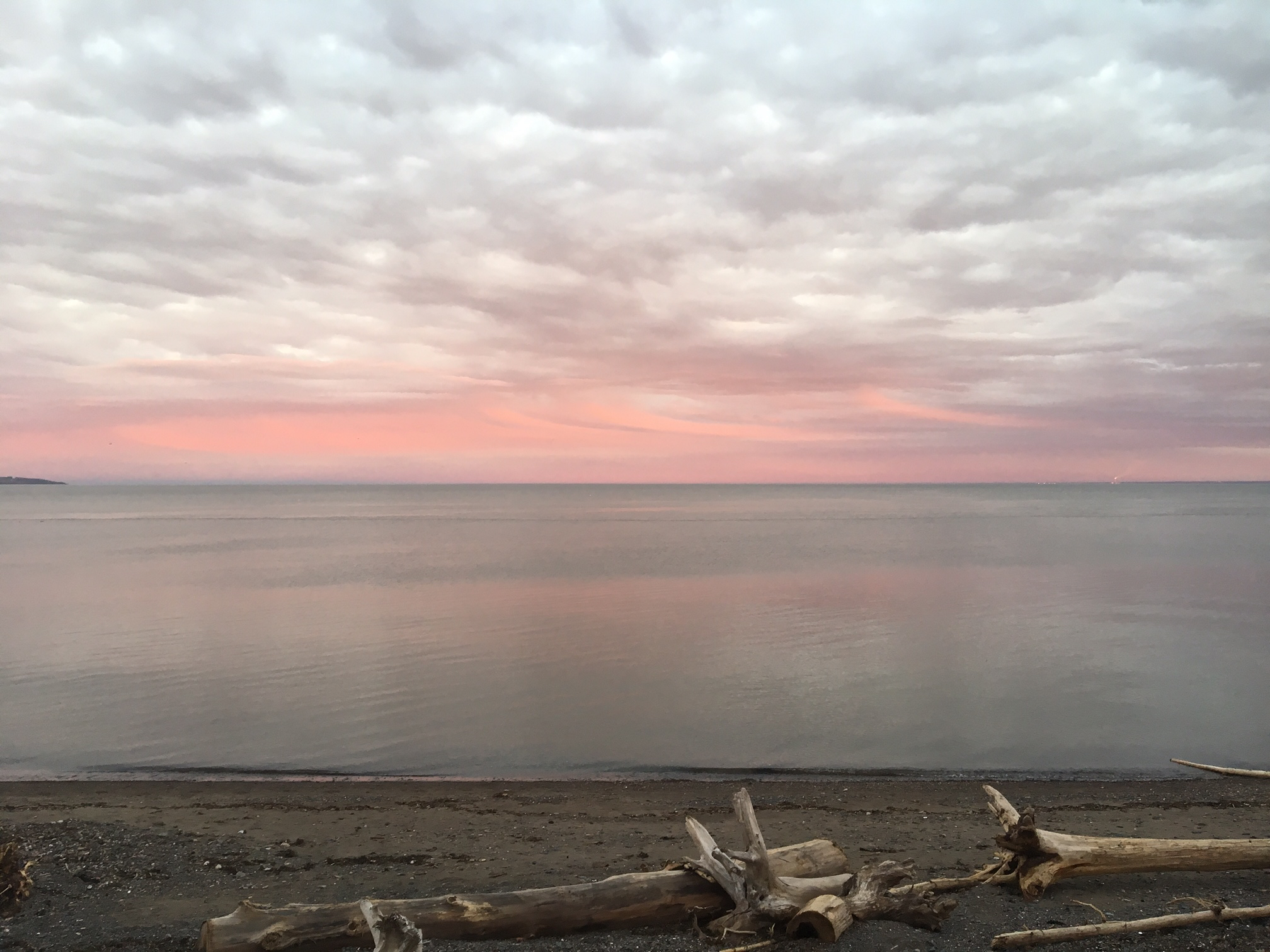 Un remerciement special aux Dr M Potter, Dr A Papineau, Dre L Menard, Dre A Sylvestre 
ainsi que tous les résidents de Maria pour leur écoute, commentaires et support!
[Speaker Notes: Tableau etudes]